1
ISCHEMIE AIGUE
Dr DELLA SCHIAVA
Chirurgie vasculaire
14/11/2022
2
Objectifs selon le nouveau programme
3 objectifs de rang A : 
Connaître la clinique de l’ischémie aiguë complète et incomplète
Connaitre les complications et le pronostic
Connaître les principes du traitement en U
1 objectif de rang B : 
Connaître les causes de l’ischémie aiguë
Chirurgie vasculaire30/11/2021
4
CONNAISSANCES ANTERIEURES
Anatomie artérielle 
ACFA (item 232), Valvulopathies (item 233)
Anévrysme poplité (item 225)
ACOMI (item 225)
Acidose métabolique (item 267)
Chirurgie vasculaire30/11/2021
3
PLAN
1) Comment faire le diagnostic d’ischémie aiguë ? 
2) Comment traiter en urgence ? 

3) Comment trouver la cause ? 
4) Evolution et risques de l’ischémie aiguë
Chirurgie vasculaire30/11/2021
5
ISCHEMIE AIGUE (1) : Faire le Diagnostic
Le diagnostic est clinique +++ (Aucun examen complémentaire pour le diagnostic)
C’est une ischémie
C’est aigu !
C’est un symptôme => quelle est la cause?
C’est une urgence +++
Chirurgie vasculaire30/11/2021
[Speaker Notes: L’ischémie c’est comme la toux, c’est un symptome, qd vous toussez vous avez peut être un cancer, la tuberculose ou un covid, vous allez traiter la toux mais surtout chercher la cause et la traiter
On fait pas d’examen pour voir la toux
Aigu pas si simple visiblement car on reçoit souvent des ischémies dites aigues qui sont en fait de l’artériopathie chronique]
6
ISCHEMIE AIGUE (1) Faire le Diagnostic
Signes cliniques d’ischémie :
Douleur brutale intense, à type de broiement
Membre pâle et froid
Veines superficielles collabées
Abolition des pouls en aval de l’occlusion
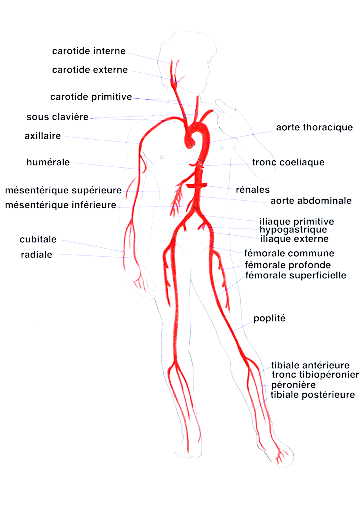 Pouls fémoral non perçu = localisation aorto-iliaque
Pous fémoral perçu = localisation sous-inguinale
Chirurgie vasculaire30/11/2021
[Speaker Notes: Pour certains le def fait partie du diagnostic, pour d’autres c’est un critère de gravité, on peut avoir une ischémie aigue sans dféficit sensitivomoteur car bien compensée]
6
ISCHEMIE AIGUE (1) : Faire le Diagnostic
Critères de gravité :
Douleur à la palpation des loges musculaires Ischémie musculaire
Atteinte neurologique +++ = Sensitive (hypoesthésie puis anesthésie)+ Motrice (paralysie)  Ischémie aiguë dite « complète  »
Chirurgie vasculaire30/11/2021
[Speaker Notes: Pour certains le def fait partie du diagnostic, pour d’autres c’est un critère de gravité, on peut avoir une ischémie aigue sans dféficit sensitivomoteur car bien compensée
NB : une ischémie aigüe est dite « incomplète » en l’absence de déficit sensitivo-moteur (collège de Med Vas]
6
ISCHEMIE AIGUE (1) : Faire le Diagnostic
Cas particulier en cas de retard de PEC: 
= ISCHEMIE AIGUË DEPASSEE 
Rigidité musculaire			
Marbrures cutanées
Phlyctènes cutanées
 Amputation de “première intention” pour éviter le décès…
Chirurgie vasculaire30/11/2021
8
ISCHEMIE AIGUE (2) : Trouver la cause
Ischémie aiguë = symptôme, Quelle est la cause ?Embolie ?
Thrombose d’artères athéromateuses ? Thrombose d’un anévrysme poplité? Autres ?
Chirurgie vasculaire30/11/2021
[Speaker Notes: Causes très nombreuses mais on va voir celles à connaitre pour les ECN]
8
ISCHEMIE AIGUE (2) : Trouver la cause
A la phase aiguë :
Reconnaitre la topographie
Suspecter le mécanisme
Chercher l’atteinte d’un autre territoire
Après revascularisation : 
 Préciser l’étiologie si non évidente à la phase aiguë.
Chirurgie vasculaire30/11/2021
[Speaker Notes: Causes très nombreuses mais on va voir celles à connaitre pour les ECN
NB : Dans l’immédiat il ne faut pas perdre de temps à rechercher une cause si elle n’est pas évidente… (urgence = revascularisation). Le bilan se fera dans un second temps après la chirurgie (ECNi 2019)]
8
ISCHEMIE AIGUE (2) : Trouver la cause
Reconnaître la topographie = Clinique
Oblitération du Carrefour Aortique = Ischémie bilatérale (pseudo-paraplégie), aucun pouls 
Oblitération ilio-fémorale = ischémie de tout le membre (dont la cuisse), disparition du pouls fémoral
Oblitération fémoro-poplitée = ischémie jambe + pied, abolition des pouls distaux mais persistance du pouls fémoral
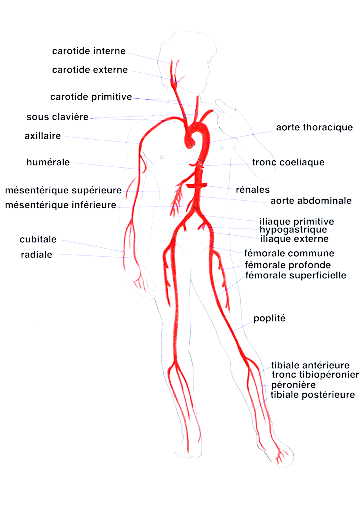 Chirurgie vasculaire30/11/2021
8
ISCHEMIE AIGUE (2) : Trouver la cause
 Suspecter le mécanisme : ATCD, circonstances de survenue, examen clinique, ECG…
NB : tableau “caricatural” qui permet de deviner le mécanisme de l’ischémie uniqment si il est évident…
Chirurgie vasculaire30/11/2021
[Speaker Notes: Mécanisme = ischémie ou embolie, en gros
NB : attention tableau « caricatural », ce sont les deux présentations les plus typiques mais aucun élément n’est constant ou obligatoire…]
8
ISCHEMIE AIGUE (2) : Trouver la cause
** A parté : Pourquoi l’ischémie aiguë sur embolie est elle souvent plus brutale et plus grave ?
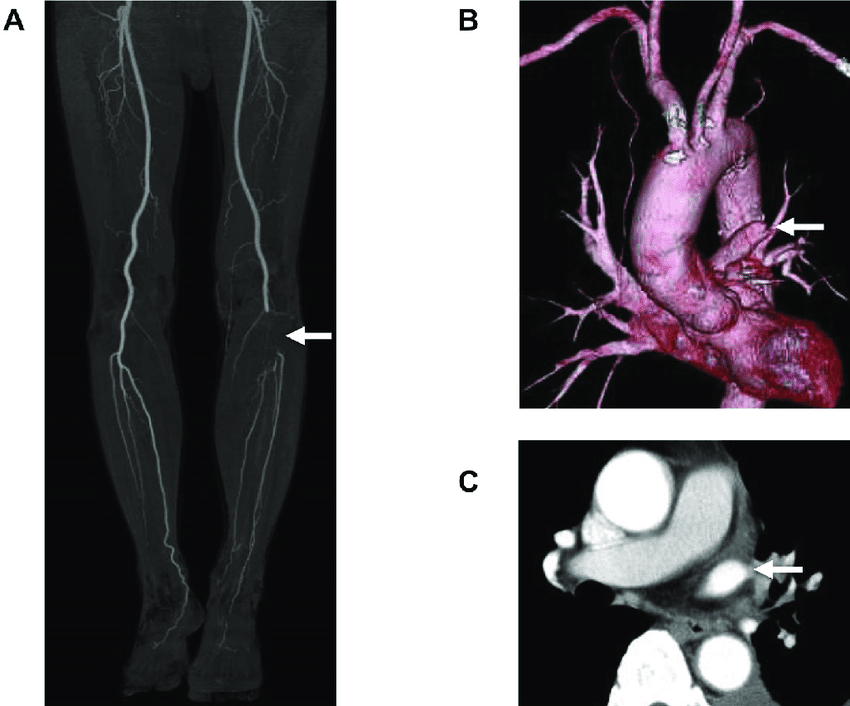 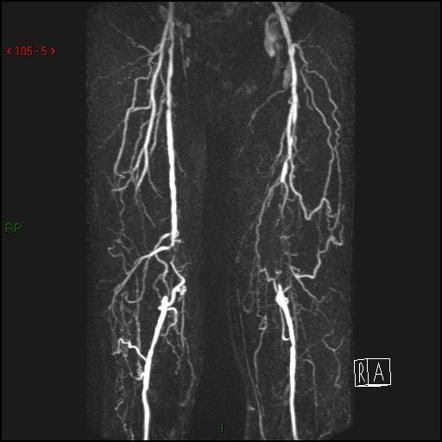  Présence de
“voies de suppléance” (= collatérales)
VS
Chirurgie vasculaire30/11/2021
[Speaker Notes: Expliquer avec le système de l’autoroute ?]
8
ISCHEMIE AIGUE (2) : Trouver la cause
 Chercher l’atteinte d’un autre territoire 
	= signe un mécanisme EMBOLIQUE +++
Ischémie mésentérique ? (grave +++)(douleur abdo, diarrhée…)
Infarctus rénal ? (douleur lombaire, +/- hématurie, …)
AVC ?
Chirurgie vasculaire30/11/2021
[Speaker Notes: NB : en cas d’AVC, la symptomatologie de l’ischémie aigue peut passer inaperçue / spt   »batarde »]
8
ISCHEMIE AIGUE (2) : Trouver la cause
“Aucun examen ne doit retarder la prise en charge chirurgicale de l’ischémie aiguë”  +++
Donc Après revascularisation : préciser l’étiologie (si non évidente à la phase aiguë)
2 causes les plus fréquentes d’embolies= origine cardiaque
ACFA, Flutter
Valvulopathies
2 causes les plus fréquentes de thrombose= sur artères pathologiques
Thrombose sur ACOMI
Thrombose d’un anévrysme poplité
Chirurgie vasculaire30/11/2021
8
ISCHEMIE AIGUE (2) : Trouver la cause
Chirurgie vasculaire30/11/2021
[Speaker Notes: A titre indicatif… Causes très nombreuses
Ne pas rechercher de cause exotique avant d’avoir résolu le problème = l’ischémie]
10
ISCHEMIE AIGUE (3) : Traitement
Principes du traitement en urgence : 1) Eviter l’extension du thrombus, prévenir la récidive embolique  Héparine HNF IVSE (objectif TCA 2-3)

2) Lutter contre la douleur  Antalgiques de palier 3 d’emblée
Chirurgie vasculaire30/11/2021
[Speaker Notes: Discuter et expliquer sd des loges, dire qu’on peut mourir de la revascu, parfois amput d’emblée
Parler du crush syndrome, qd on libère les muscles le patient meurt]
10
ISCHEMIE AIGUE (3) : Traitement
3) Protéger le membre en attendant le bloc :
 Nursing immédiat (pas de compression, pas d’adhésif sur le membre)4) Lever l’obstacle  CHIRURGIE en U +++ (<6h)	> Bilan pré-op au SAU (NFS, Coag, Gr-Rh…)
	> Mise à jeun strict	> Appel chir / transfert dans un centre spé.	> Le plus souvent Scanner pré-op	(ne retarde pas la PEC… Guide le geste chir)
Chirurgie vasculaire30/11/2021
[Speaker Notes: NB : Nursing à cocher +++, systématiquement demandé dans les DP, avec parfois des variantes « soins locaux », etc… (ECNi 2017-2019)
De même pour transfert dans un centre spécialisé… (quasiment toujours à cocher à l’ecn de toutes les façons)]
10
ISCHEMIE AIGUE (3) : Traitement
 A parté : le traitement chirurgical = Affaire de spécialiste… pour les citer : 
Chirurgie conventionnelle : 
Pontage
Embolectomie à la sonde de Fogarty
Et amputation en cas d’ischémie dépassée …
Chirurgie endovasculaire = Artériographie puis :
Fibrinolyse in-situ
Recanalisation, Angioplastie, …
Chirurgie vasculaire30/11/2021
[Speaker Notes: NB ; On ne vous demandera pas de choisir un traitement.]
EMBOLECTOMIE A LA SONDE DE FOGARTY
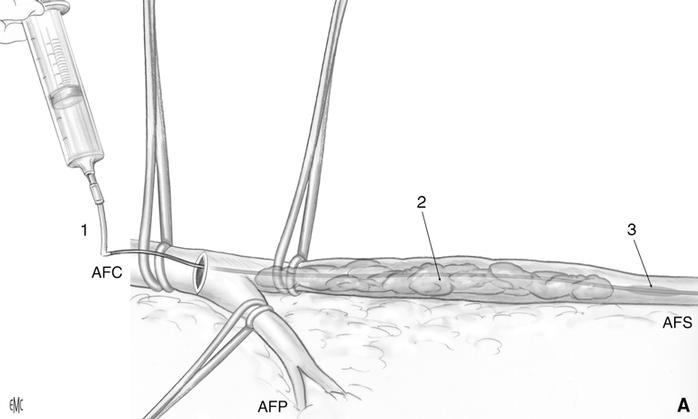 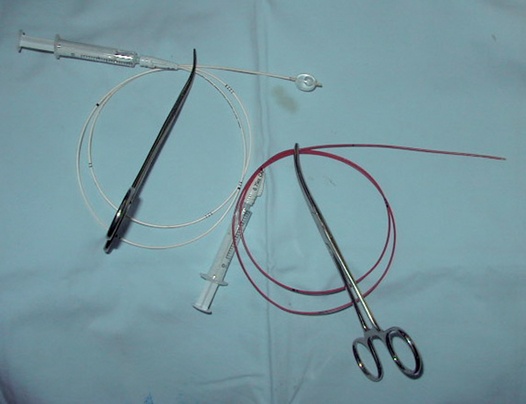 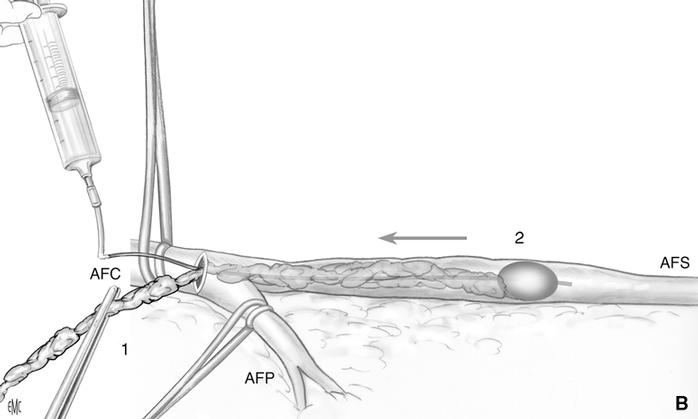 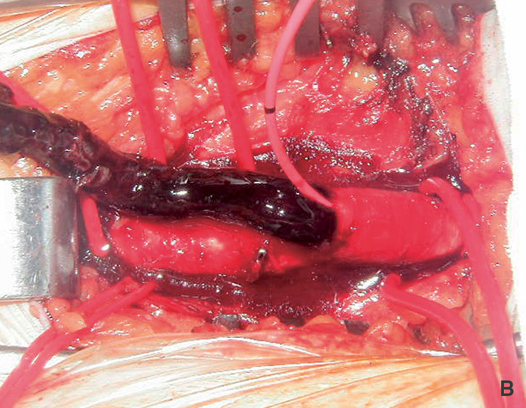 Chirurgie vasculaire30/11/2021
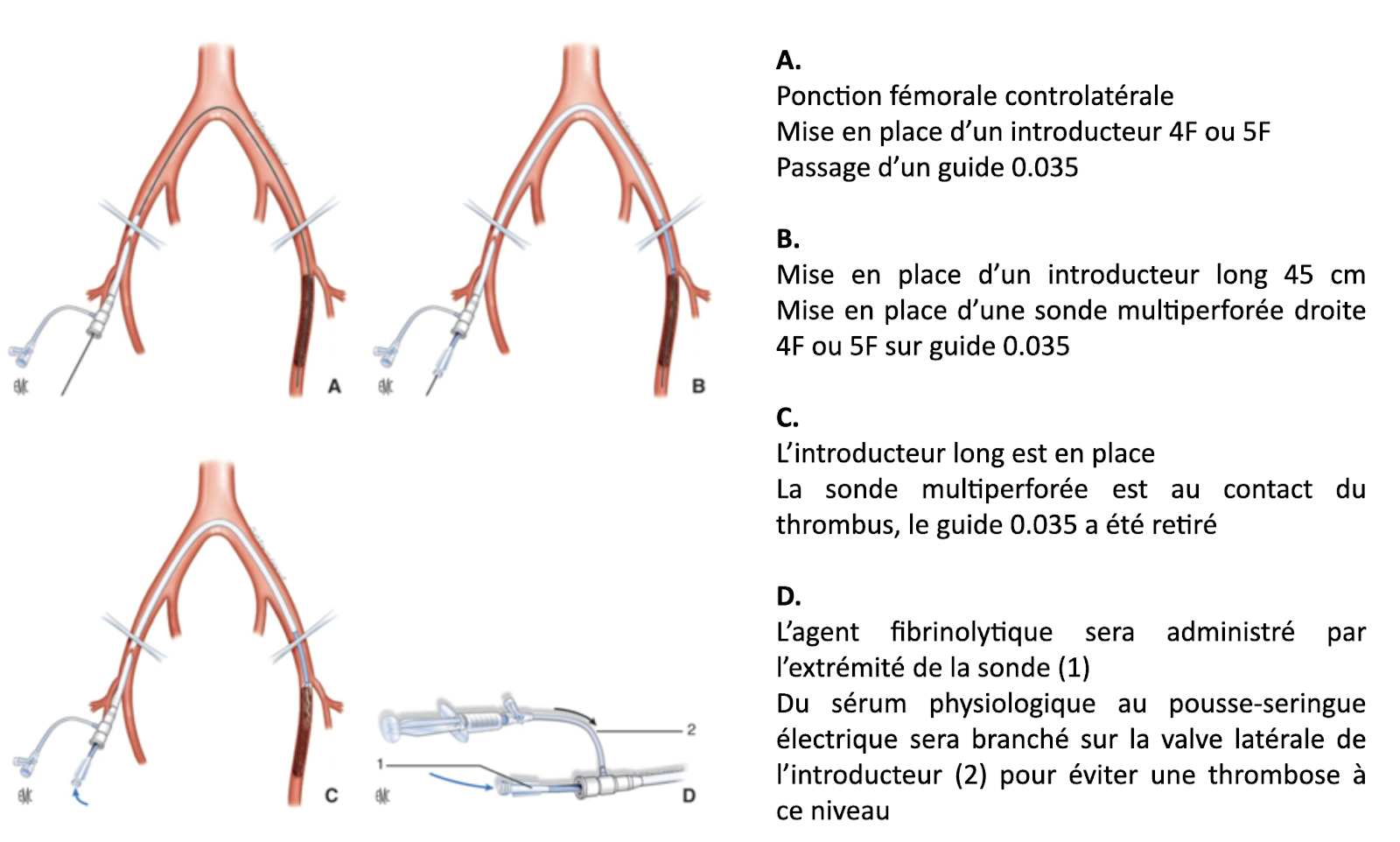 PONTAGES ARTERIELS
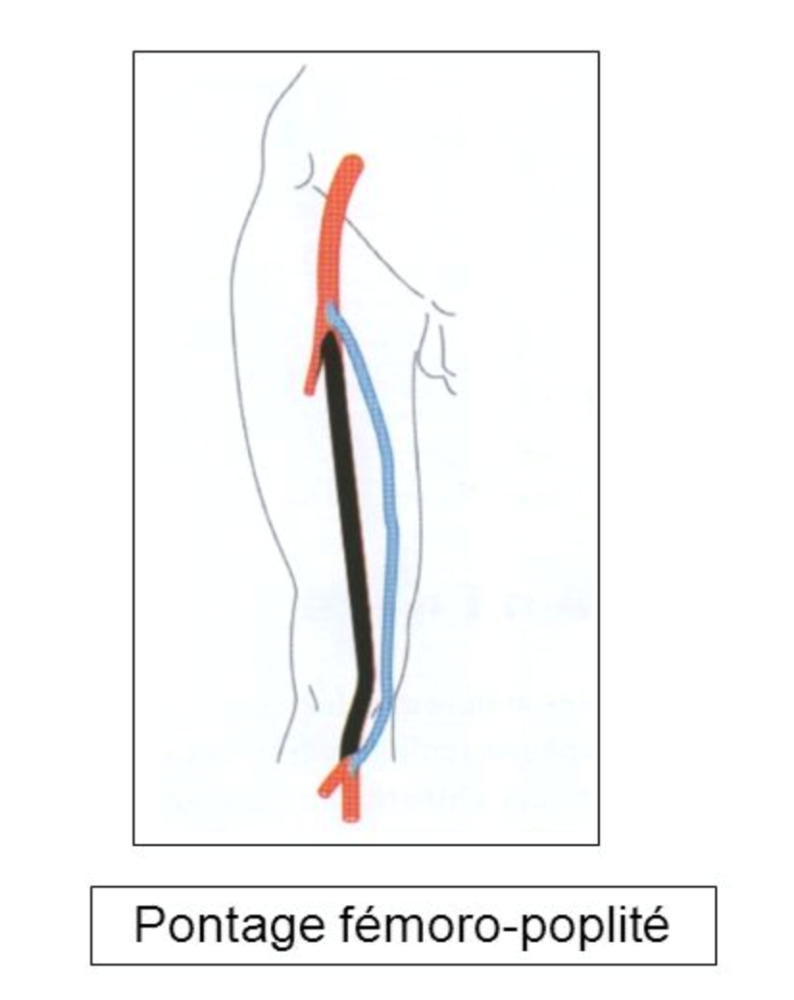 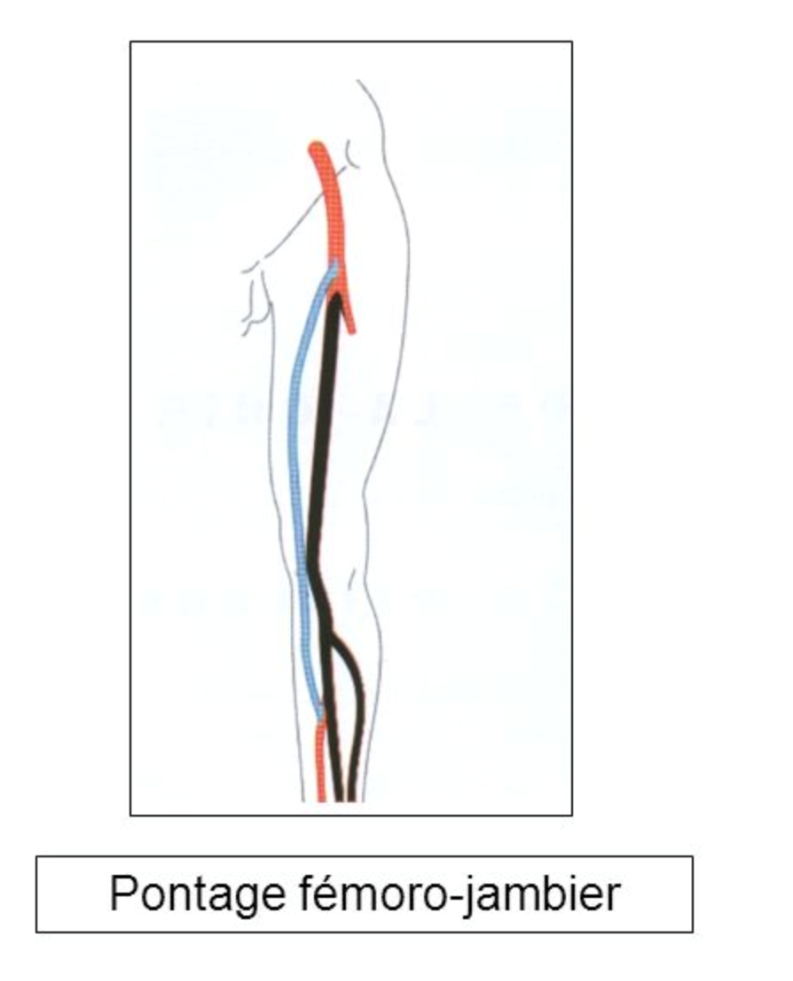 Fémoro-Jambier
FIBRINOLYSE IN SITU
Fémoro-Poplité
Chirurgie vasculaire30/11/2021
10
ISCHEMIE AIGUE (3) : Traitement
A parté : le traitement chirurgical = Affaire de spécialiste… 3 points à retenir 
 Urgence +++ : Au-delà de 6h d’ischémie sensitivo-motrice, lésions irréversibles
 Embolectomie à la sonde de Fogarty… Uniquement en cas d’embolie (logique…)
Fibrinolyse : 12-24h à faire effet donc CONTRE INDIQUE EN CAS D’ISCHEMIE SENSITIVO-MOT.
Chirurgie vasculaire30/11/2021
[Speaker Notes: ((Discuter et expliquer sd des loges, dire qu’on peut mourir de la revascu, parfois amput d’emblée
Parler du crush syndrome, qd on libère les muscles le patient meurt))]
11
ISCHEMIE AIGUE (4) : Risques, complications
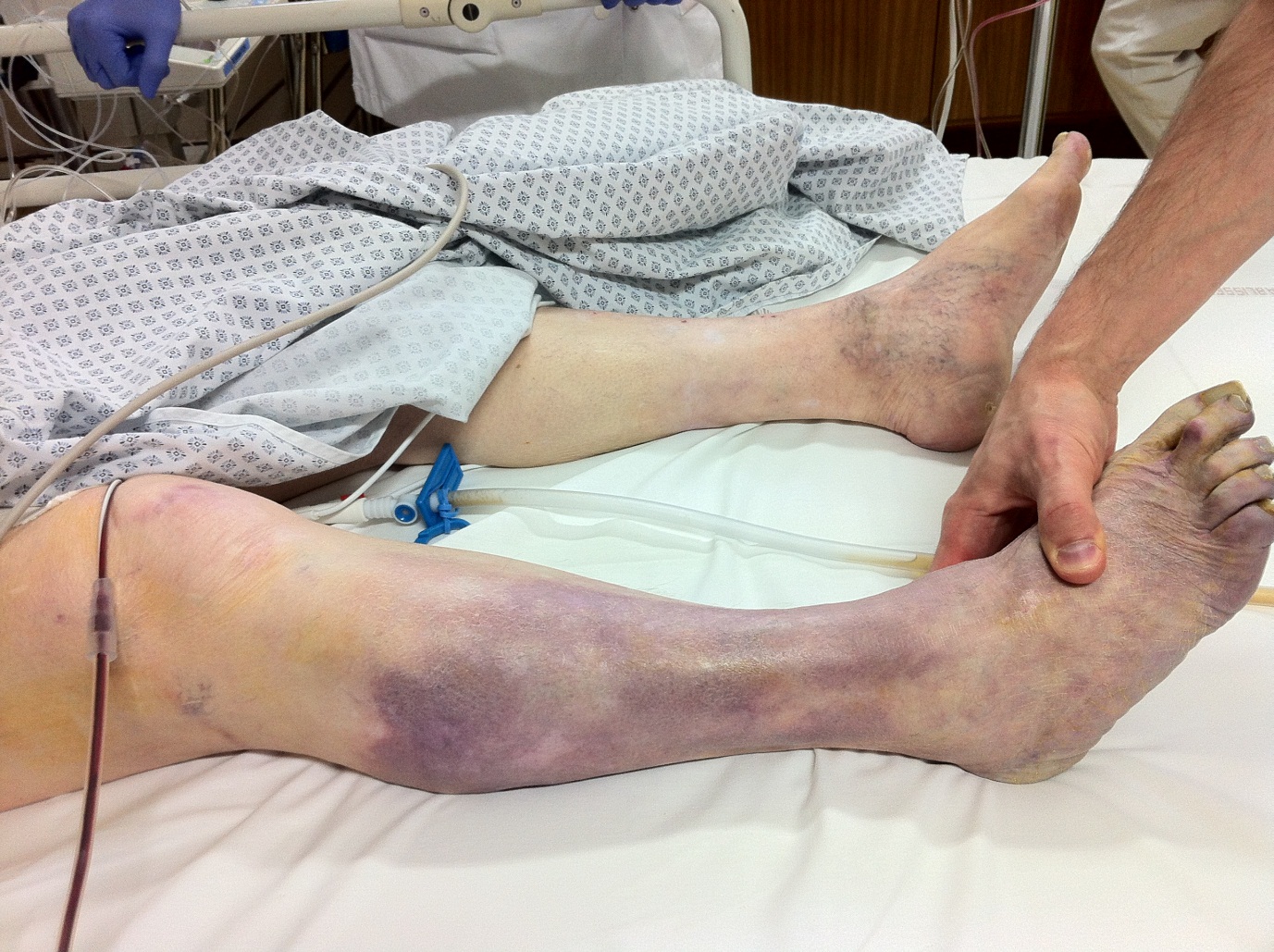 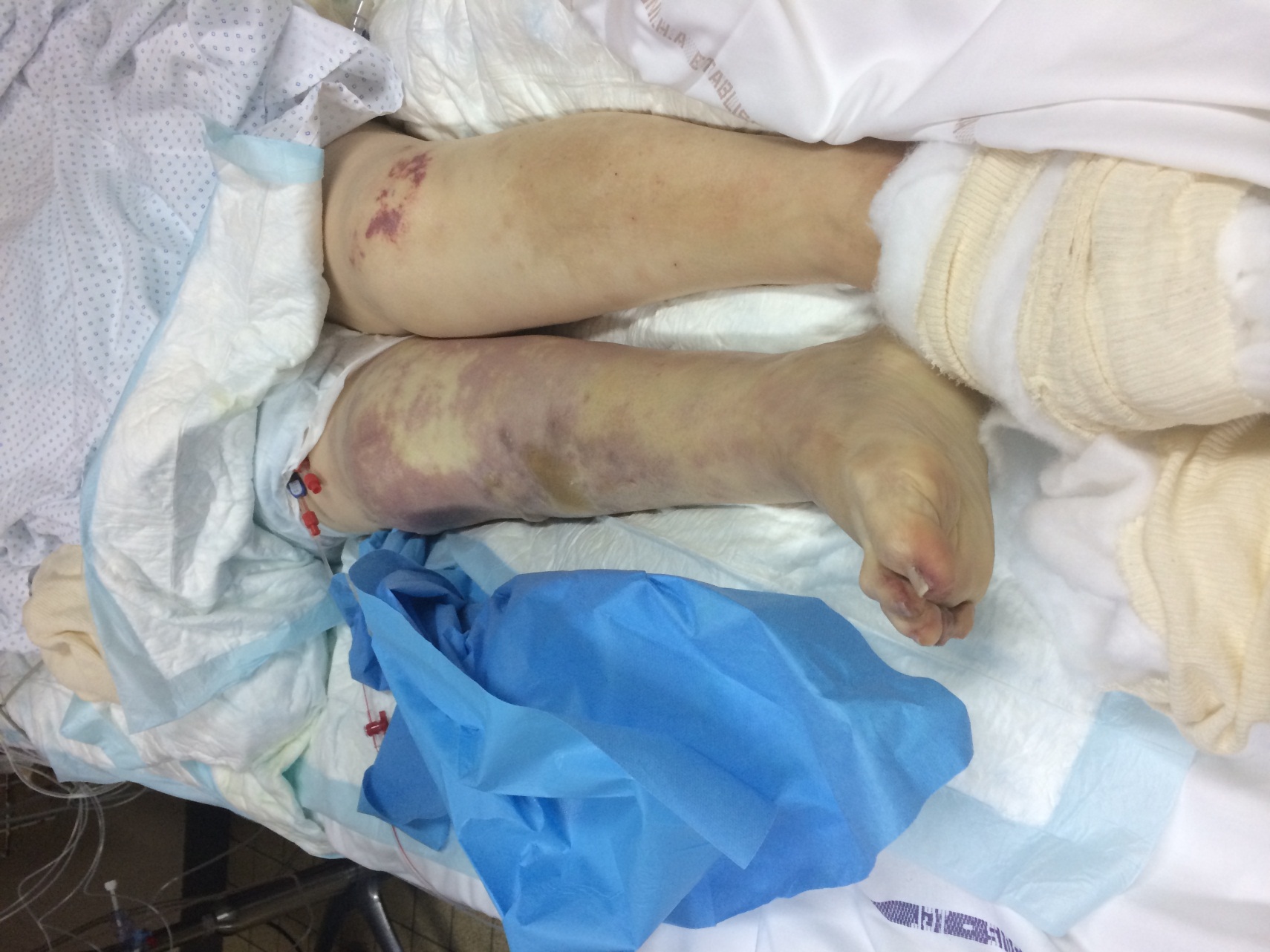 Ischémie aigue vue  trop tardivement, irréversible. 
 Nécessité d’une amputation (jambe ou cuisse)
Chirurgie vasculaire30/11/2021
12
ISCHEMIE AIGUE
A propos d’une cause importante : THROMBOSE d’un ANEVRYSME POPLITE
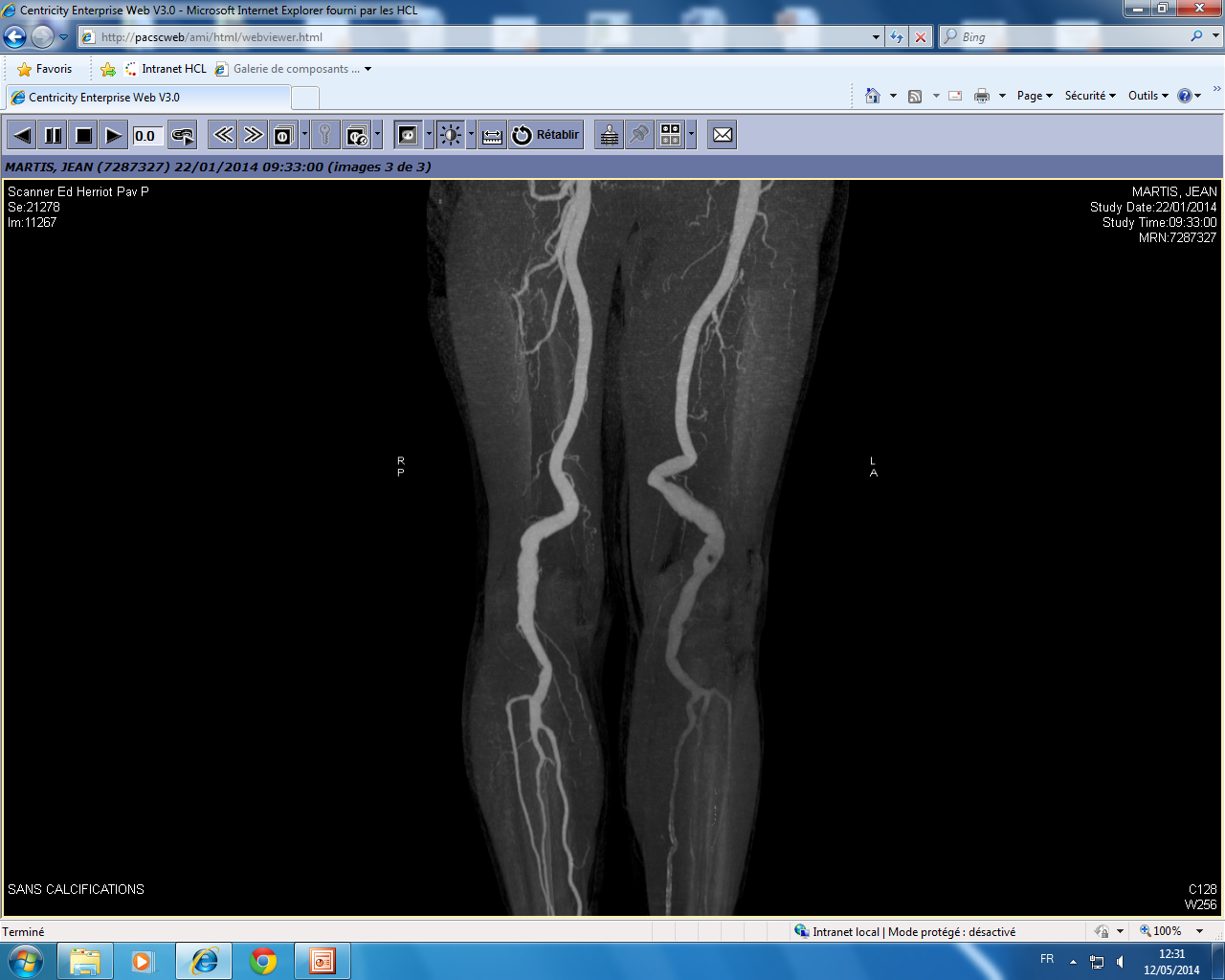 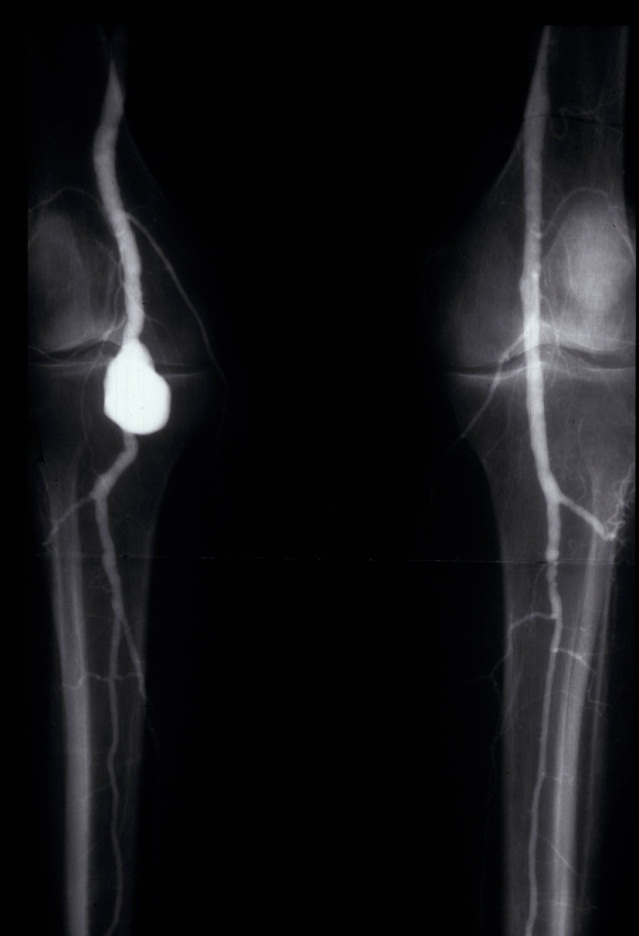 Chirurgie vasculaire30/11/2021
[Speaker Notes: Bien distinguer la phase urgente et la phase à distance pour le bilan étio et ttt étio]
15
ISCHEMIE AIGUE : Thrombose d’un A. Poplité
 Différence avec AAA ? 

Anévryme de l’Aorte
 =>  RUPTURE => DECES

Anévrysme poplité
=> THROMBOSE 
=> AMPUTATION !
Chirurgie vasculaire30/11/2021
15
ISCHEMIE AIGUE : Thrombose d’un A. Poplité
Devant une ischémie, comment suspecter un anévrysme poplité ?

Masse dans le creux poplité battante ou non 
Pas d’AC/FA
Anévrysme controlatéral (50% bilatéral)
Anévrysme aortique (30-50% d’association)
Chirurgie vasculaire30/11/2021
15
ISCHEMIE AIGUE : Thrombose d’un A. Poplité
Suspicion de thrombose d’anévrysme poplité 

 AngioTDM en urgence pour confirmer le diagnostic et guider le traitement chirurgical
(NB : ne retarde toujours pas la prise en charge chirurgicale !)
Chirurgie vasculaire30/11/2021
15
ISCHEMIE AIGUE : Thrombose d’un A. Poplité
Traitement d’une thrombose d’anévrysme pop. 

 Si ISCHEMIE SENSITIVO-MOTRICE = CHIRURGIE (en général par pontage, contre-indication de la fibrinolyse)
 Si ISCHEMIE MODEREE sans DEFICIT S-M: discuter fibrinolyse intra-artérielle
Chirurgie vasculaire30/11/2021
15
ISCHEMIE AIGUE (4) : Risques et complications
Conséquences générales de l’ischémie 
et de la revascularisation.
Ischémie = Lyse de cellules musculaires
TROUBLES DU RYTHME CARDIAQUE 
(par hyper-K)
Rejet dans la circulation de K+, de myoglobine, d’acides…
ACIDOSE METABOLIQUE, SDRA
INSUFFISANCE RENALE AIGUE
(par précipitation de myoglobine)
DECES
Chirurgie vasculaire30/11/2021
15
ISCHEMIE AIGUE (4) : Risques et complications
Comment dépister / prévenir ces complications ? 
Cardiaques : 	Monitorage ECG +++ 	Biologie : surveillance +/- Correction hyperK+
Rénales : 	Surveillance diurèse / Volémie adaptée	Biologie : créatininémie et ionogramme
Métaboliques (= Acidose)	Biologie : GdS au moindre doute	Traitement : perfusion de Bicarbonate
Chirurgie vasculaire30/11/2021
15
ISCHEMIE AIGUE (4) : Risques et complications
Complication locale de l’ischémie/revascularisation : 
Le SYNDROME DES LOGES= Oedeme musculaire au sein de l’enveloppe aponévrotique inextensible
=> Survient en cas de revascularisation tardive => Traitement = APONEVROTOMIE DE DECHARGE ++ 
à discuter si revascularisation tardive
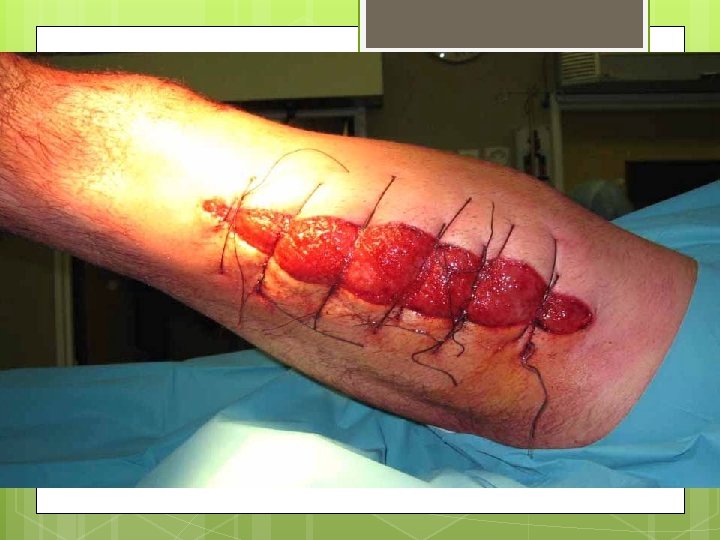 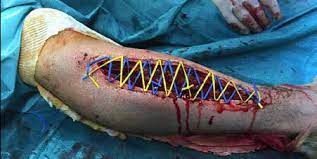 Chirurgie vasculaire30/11/2021
15
ISCHEMIE AIGUE (4) : Risques et complications
Quelques chiffres sur le pronostic … Sombre malgré une prise en charge adaptée.  10% de décès 25% d’amputation

15% de séquelles

Et 50% de bons résultats…
Chirurgie vasculaire30/11/2021
[Speaker Notes: Chiffres pour donner un]
20
A RETENIR
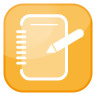 Point 1: le diagnostic clinique (c’est une ischémie, elle est aigue)
Point 2: le traitement dépend de la cause (attention fibrinolyse qu’en cas d’ischémie peu sévère… C’est une affaire de spécialiste. Mieux vaut ne pas en parler que de faire une grave erreur !)
Chirurgie vasculaire30/11/2021
21
POINTS IMPORTANTS
Il y a une ischémie ! (douleur, froid, pâleur), et c’est aigu ! (début brutal)
Le diagnostic est clinique (pas d’échodoppler)
C’est un symptôme => Quelle est la cause ? (Embolie ? Thrombose ?)	2 causes d’embolie cardiaque : ACFA + Valvulopathies / Valves méca. 	2 causes de thrombose : Aggravation aigue d’une AOMI + Thrombose A. pop
C’est une urgence +++ 
Critère de gravité : Déficit SM 
Eléments en faveur d’une embolie
Brutalité, sévérité
ACFA  et /ou valvulopathie 
Pouls opposé perçus
Embolies multiples
Traitement 
Morphine,
Héparine,
Nursing
Chirurgie sans attendre ! (<6h) (Fogarty que si embolie,  Fibrinolyse que si peu sévère)
Après revascularisation : compléter le bilan, traiter la cause cardiaque… 
Pronostic = sombre = Risque majeur de décès et d’amputation …
Chirurgie vasculaire30/11/2021
22
MOTS EN ANGLAIS
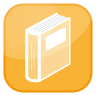 Acute ischemia of the lower limbs 
Arterial embolism, thrombosis
Popliteal aneurysm, 
Peripheral arterial occlusive disease (PAOD)
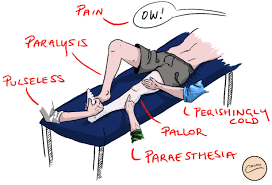 The 6Ps of acute limb ischaemia : a nice way of remembering the clinical presentation
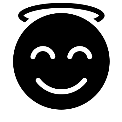 Chirurgie vasculaire30/11/2021
© CFMV 2019
23
REFERENCES
Liste des références de l’enseignement du jour
Site Officiel du Collège des Enseignants de Médecine Vasculaire : 
          http://www.angioweb.fr/
Chirurgie vasculaire30/11/2021
24
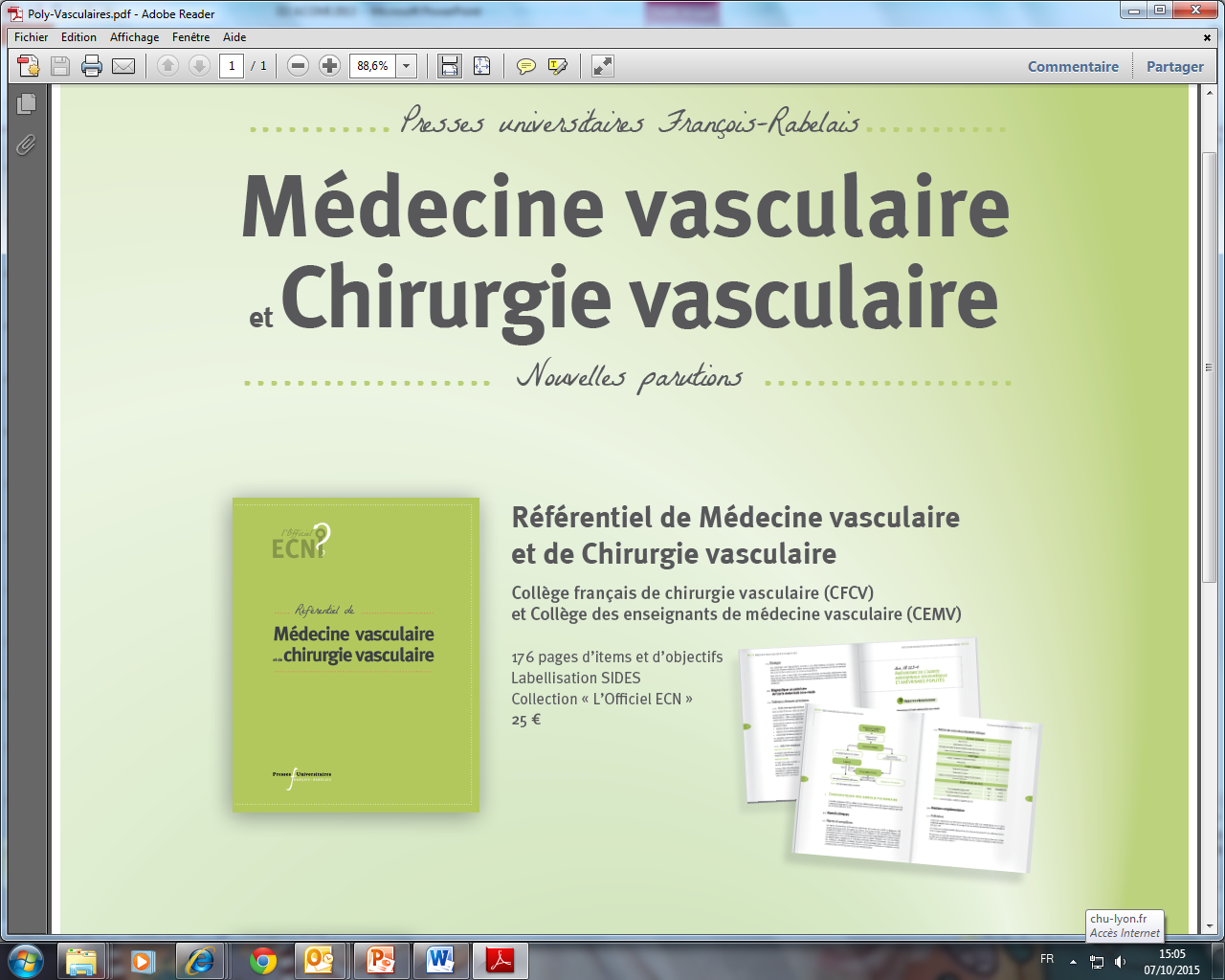 25
Des questions ?
Dr DELLA SCHIAVA Nellie
nellie.della-schiava@chu-lyon.fr
Chirurgie vasculaire14/11/20212